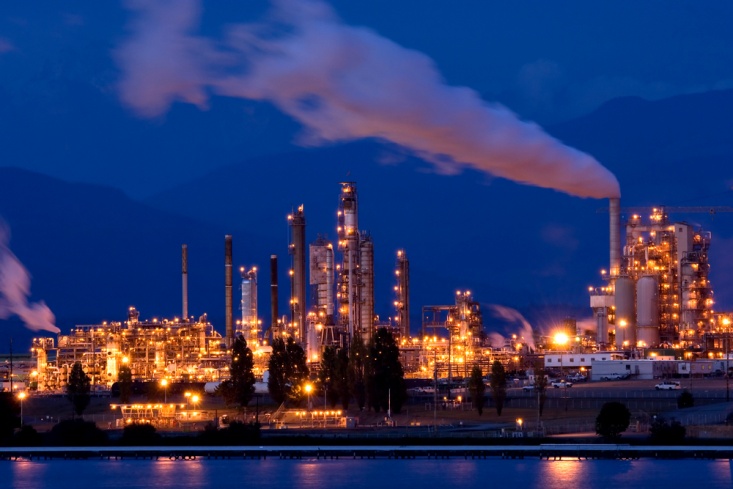 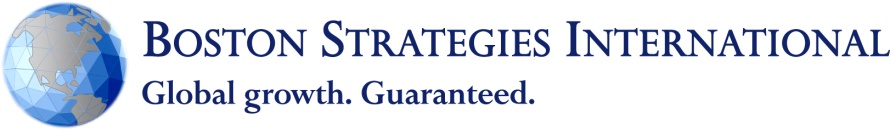 “Supply Risk Analysis and Mitigation” Case Study
"Your assessments were spot on."  
     – Capital Acquisition Director

"Exactly what we were looking for." 
     – Global Procurement Policy Coordinator